REUNIÃO ABERTA COM O SETOR REGULADO 2ª Rodada
Jarbas Barbosa da Silva Jr.	Diretor-Presidente da Anvisa
Problemas e Sugestões - 1ª Reunião (19/09/2016)
Atendimento ao Público
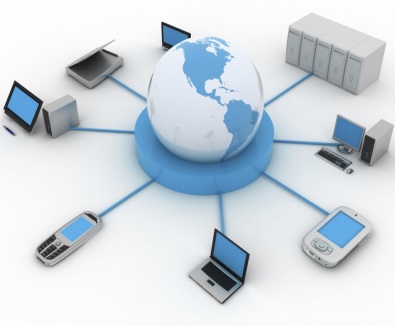 Atendimento Telefônico¹
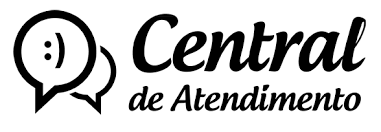 Formulário Eletrônico²
1 - Atendimento Telefônico (0800 642 9782) disponível das 7h30 às 19h30, de segunda à sexta-feira, exceto feriados;
2 – Formulário Eletrônico disponível no portal da Anvisa na Internet (Fale conosco);
Atendimento ao Público
1º Nível
2º Nível
3º Nível
Fluxo de Atendimento
Atendimento Telefônico (0800)
Usuário
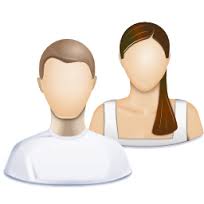 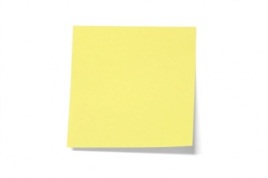 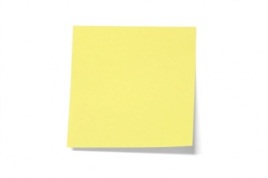 Equipe Especializada da Central de Atendimento
(Dúvidas mais complexas, respondidas com informações da Base de Conhecimento¹)
Formulário Eletrônico
Unidades da Anvisa
(Dúvidas específicas, que não constam da Base de Conhecimento¹)
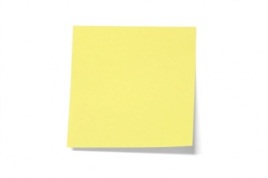 Teleoperador
(Dúvidas simples)
¹Base de Conhecimento: Informações fornecidas pelas Unidades da Anvisa, em linguagem simples, que fica à disposição da equipe da Central de Atendimento
Atendimento ao Público
Quantidade de Atendimentos
Atendimento ao Público
Pesquisa de Satisfação – Central de Atendimento¹
Canal Telefônico e Canal Eletrônico
1 - A Pesquisa de Satisfação dos Usuários da Central de Atendimento é realizada anualmente, por meio de contatos ativos (ligações) para amostra de usuários (aleatórios) que entraram em contato ao longo do ano por meio telefônico ou pelo “fale conosco” disponível no portal da Anvisa.
Atendimento ao Público
Pesquisa de Satisfação - Atendimento Telefônico¹
Pesquisa automática disponibilizada após todos os atendimentos telefônicos (Participação opcional do usuário)
1 – Dados referentes ao período de Janeiro a Novembro de 2016.
Atendimento ao Público
Atendimento ao Público
Informação e Comunicação
Informação e Comunicação
Informação e Comunicação
Procedimentos Internos
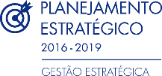 Resultados Esperados com o Projeto PROJETO ESTRATÉGICO P6
A partir do levantamento dos principais problemas para emissão de exigências na visão dos técnicos, os resultados esperados com o projeto são:
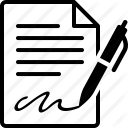 Redução do tempo de fila de registro;
Qualificação da análise técnica no processo de registro;
Melhor comunicação e clareza com o setor regulado para cumprimento das exigências;
Alinhamento com melhores práticas nacionais e internacionais;
Implementação da ferramenta de e monitoramento das exigências;
1. Redução do volume de exigências emitidas pelas unidades organizacionais da Anvisa
2. Redução do esforço com a elaboração e emissão de exigências
3. Redução da variabilidade de práticas e conteúdos para emissão de exigências
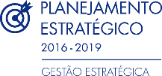 Procedimentos Internos
Tecnologia da Informação
Tecnologia da Informação